JOHN  
VAN LOTTUM
VUURWERK
Inschrijfformulier* jubileumactiviteiten
		   		8 september 2018
TENNIS 
CLINIC
VOL=VOL
Ik maak het totaalbedrag voor de jubileumactiviteiten 
over op rekeningnummer NL71RABO0124061389  
t.n.v. TV Huissen 
Onder vermelding van jubileum en achternaam deelnemer(s).

Na ontvangst van het bedrag, ontvangt u een bevestiging.
Overige gezinsleden
LIVE  MUZIEK
LEKKERE
BARBECUE
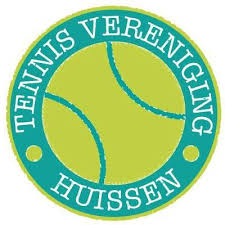 Leden kunnen zich opgeven via www.toernooi.nl 
  Let op: schrijf snel in, want voor de clinic geldt een maximum aantal deelnemers, dus vol=vol.